参加を希望する方はこちらから！
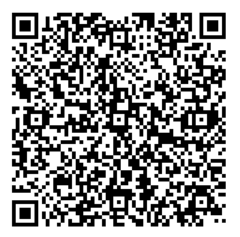 ＜QRコード：参加フォーム＞
日本の魅力って何だろう？
１. カンボジアの歴史や文化を知ろう！
２. 日本とその他東南アジア諸国の食文化の違いに
　　 ついて理解を深めよう！
3. 「おせち料理」に秘められた日本の魅力について
　　 考えよう！
2020年10月25日（日) 
14:00-16:00

ZOOMにて開催！
高校1～3年生
限定！

参加費無料！
～海を越えてつながる、日本とカンボジアのお正月～
＊参加者には後日、ZOOMのリンクをお送りいたします。
団体概要
お問い合わせ
Mail: kanatakahori14@gmail.com（高堀）Twitter: @ngokazenokai                       Instagram: @ngo_kazenokaiHP: https://afw-kazenokai.com/
設立1999年早稲田大学の学生を中心としたNGO団体。現在、カンボジアの４つの学校と１つの孤児院に教育自立支援を実施。国内事業として出張授業や、ラオスへの新事業も展開。